Figure 13. Glutamate antagonists and TTX toxicity. (A) Silencing of cultured neurons with a combination of drugs that ...
Cereb Cortex, Volume 17, Issue 6, June 2007, Pages 1292–1306, https://doi.org/10.1093/cercor/bhl037
The content of this slide may be subject to copyright: please see the slide notes for details.
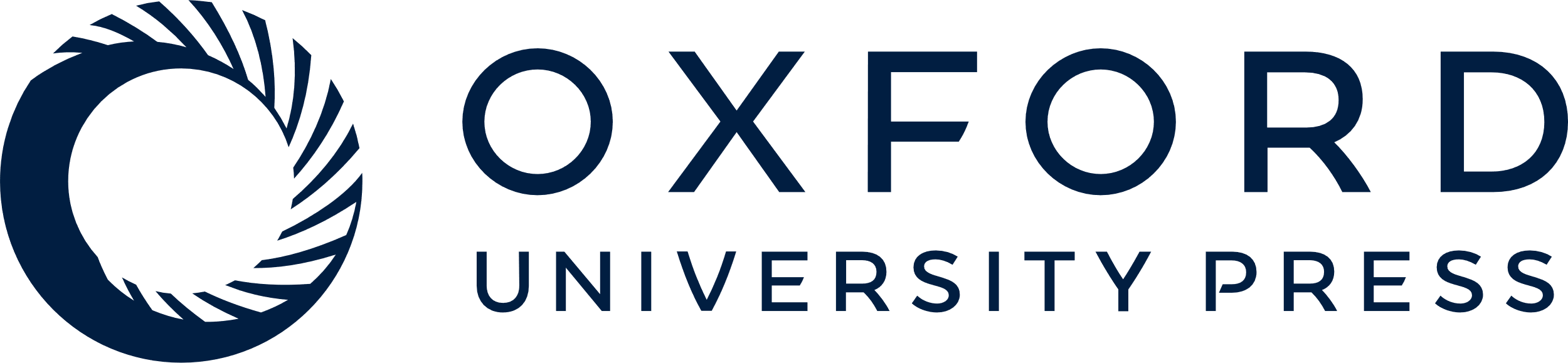 [Speaker Notes: Figure 13. Glutamate antagonists and TTX toxicity. (A) Silencing of cultured neurons with a combination of drugs that block synaptic activity did not mimic the effects of TTX. (N = 9 fields for each groups.) (B) Exposure to DNQX in addition to TTX almost completely reversed the neurotoxic effects of TTX. (TTX group is significantly different from the TTX + DNQX groups, n = 16 fields for control, TTX and TTX + DNQX groups, and 14 fields for the DNQX group (P < 0.0001). (C) Although NMDA blocker MK-801 by itself had a strong effect on neuronal survival (P < 0.0001), it produced only a mild, marginally significant improvement in the TTX/MK-801–treated groups (n = 11, 12, 9, 12 for control, MK-801, TTX, and TTX-MK-801, respectively).


Unless provided in the caption above, the following copyright applies to the content of this slide: © The Author 2006. Published by Oxford University Press. All rights reserved. For permissions, please e-mail: journals.permissions@oxfordjournals.org]